Thực hành xoá và di chuyển khối văn bản

GV:
SGK TRANG 29
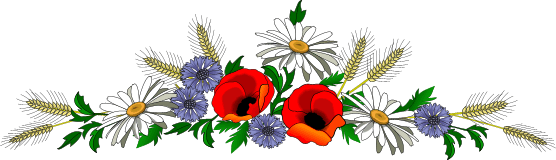 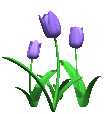 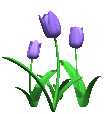 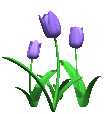 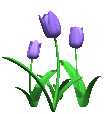 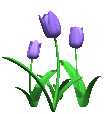 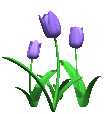 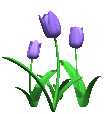 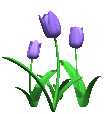 TRÒ
BẮN
BÓNG
CHƠI
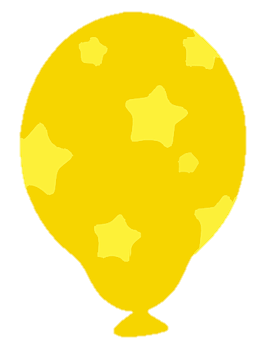 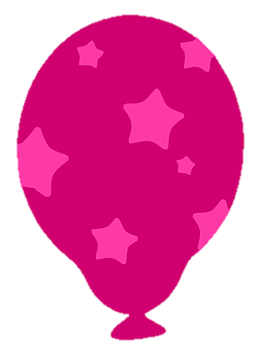 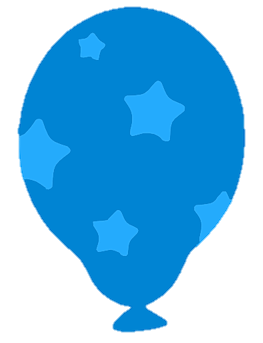 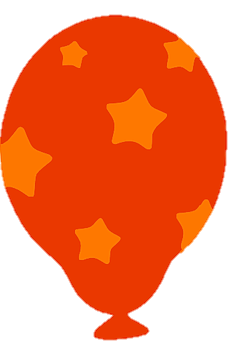 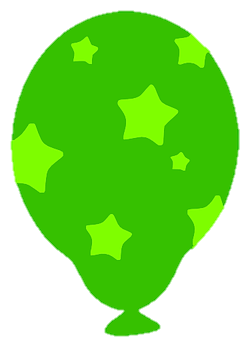 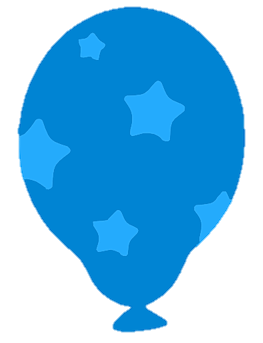 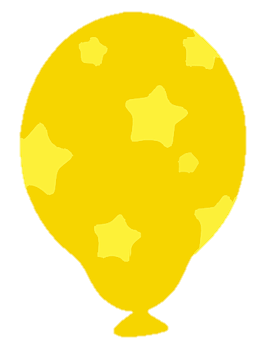 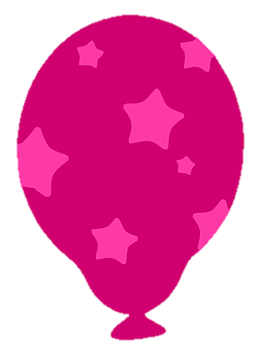 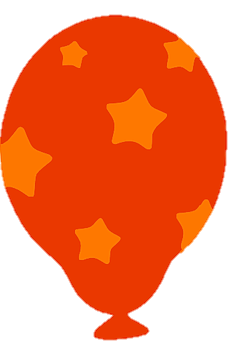 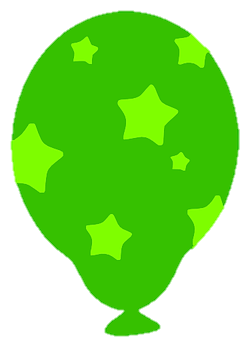 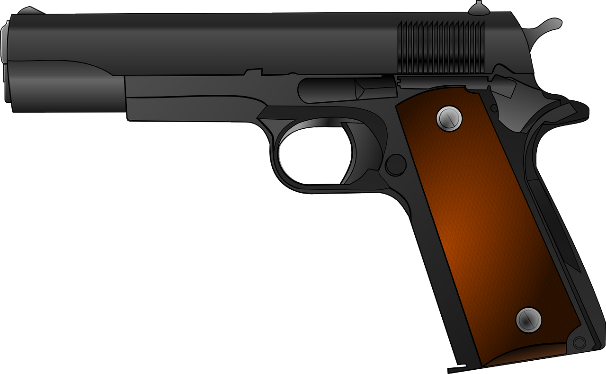 Muốn chọn toàn bộ khối văn bản em nhấn tổ hợp phím nào dưới đây?
D. Ctrl A
A. Ctrl B
B. Ctrl L
C. Ctrl V
D. Ctrl A
Muốn sao chép văn bản em sử dụng tổ hợp phím nào dưới đây?
A. Ctrl C và Ctrl V
B. Ctrl L và Ctrl V
D. Ctrl A và Ctrl V
C. Ctrl X và Ctrl V
A. Ctrl C và Ctrl V
Biểu tượng nào dưới đây dùng để sao chép?
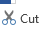 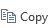 A.
B.
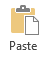 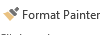 D.
C.
A.
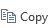 Bạn Hiền nói “Trong thao tác di chuyển một khối văn bản, bước chọn văn bản đó là bước cuối cùng”. Bạn Hiền nói đúng hay sai?
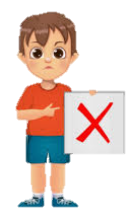 Sai
Phát biểu nào dưới đây đúng?
A. Sao chép văn bản là từ một văn bản tạo thành hai hay nhiều văn bản giống hệt nhau.
B. Sao chép văn bản giúp con người soạn thảo văn bản nhanh hơn.
C. Sao chép văn bản giúp ta tiếc kiệm được thời gian.
D. Cả 3 đáp án trên đều đúng.
D. Cả 3 đáp án trên đều đúng
Bài 2: thực hành xoá và di chuyển khối văn bản
SGK TRANG 29
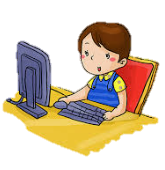 THỰC HÀNH THAO TÁC XOÁ KHỐI VĂN BẢN
1.
Em hãy mở tệp văn bản “ Tập sửa đoạn văn” trong thư mục “ Tập soạn thảo văn bản” rồi thực hiện các yêu cầu sau:
Sao chép đoạn văn bản trong ngoặc kép xuống dưới dòng “Bài làm”.
Xoá các khối văn bản màu tím.
Lưu văn bản sau khi chỉnh sửa.
Hướng dẫn thực hành:
Bước 1: Kích hoạt phần mềm word và mở tệp căn bản “Tập sửa đoạn văn”.
Bước 2: Sao chép đoạn văn bản trong ngoặc kép xuống dưới dòng “Bài làm”. Lần lượt chọn từng khối văn bản máu tím, rồi nhấn phím Delete để xoá.
Bước 3: Lưu văn bản sau khi chỉnh sửa.
Xoá các từ không phù hợp và các câu viết lủng củng hoặc sai ngữ pháp trong đoạn văn dưới đây:
“Khi có trận mưa lớn, tình trạng ùn tắc giao thông diễn ra trên các tuyến đường bị ngập nước. Hệ thống thoát nước không ngay lập tức nhanh chóng kịp thời đáp ứng khi một lượng nước mưa đổ xuống trong một thời gia ngắn. Các phương tiện giao thông phải đi chậm gặp nhiều ô tô ngập nước bị chết máy giữa đường sẽ đi lại khó khăn. Dẫn đến tắc đường. Nâng cấp hệ thống thoát nước là biện pháp hiệu quả để tránh ngập nước ở các đô thị.”
Bài làm
Kết quả bài làm:
“Khi có trận mưa lớn, tình trạng ùn tắc giao thông diễn ra trên các tuyến đường bị ngập nước. Hệ thống thoát nước không ngay lập tức nhanh chóng kịp thời đáp ứng khi một lượng nước mưa đổ xuống trong một thời gia ngắn. Các phương tiện giao thông phải đi chậm gặp nhiều ô tô ngập nước bị chết máy giữa đường sẽ đi lại khó khăn. Dẫn đến tắc đường. Nâng cấp hệ thống thoát nước là biện pháp hiệu quả để tránh ngập nước ở các đô thị.”
Bài làm
“Khi có trận mưa lớn, tình trạng ùn tắc giao thông diễn ra trên các tuyến đường bị ngập nước. Hệ thống thoát nước không kịp thời đáp ứng khi một lượng nước mưa đổ xuống trong một thời gia ngắn. Nâng cấp hệ thống thoát nước là biện pháp hiệu quả để tránh ngập nước ở các đô thị.”
THỰC HÀNH THAO TÁC DI CHUYỂN KHỐI VĂN BẢN
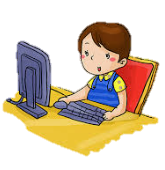 2.
Em hãy mở tệp văn bản “ Luyện viết văn” trong thư mục “ Tập soạn thảo văn bản” rồi thực hiện các yêu cầu sau:
Sao chép đoạn văn bản trong ngoặc kép xuống dưới dòng “Bài làm”.
Đổi vị trí hai khối văn bản màu tím và màu xanh.
Lưu văn bản sau khi chỉnh sửa.
Hướng dẫn thực hành:
Bước 1: Mở tệp căn bản “Luyện viết văn” và sao chép đoạn văn trong ngoặc kép xuống dưới dòng “ Bài làm”.
Bước 2: Đổi vị trí hai khối văn bản. Sử dụng các lệnh                    và lệnh           
Di chuyển khối văn bản màu xanh lên trước khối văn bản màu tím (sau từ “nhiều hơn”).
Di chuyển khối văn bản màu tím xuống cuối văn bản (sau từ “ bão lớn”).
Bước 3: Lưu văn bản sau khi chỉnh sửa.
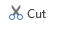 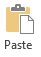 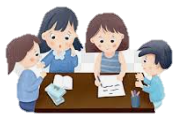 Thảo luận nhóm
Thay đổi vị trí một số câu trong đoạn văn sau để nội dung phù hợp hơn:
“Nhiệt độ trái đất tăng dần làm cho nước bốc hơi nhiều hơn. Lốc xoáy và bão tố có thể phá huỷ nhà cửa và các khu dân cư. Nước biển nóng lên tạo ra các dòng nước nóng trên mặt đại dương, gây ra những lốc xoáy và bão lớn. Nước càng bốc hơi nhiều thì tình trạng mưa lớn và ngập lụt càng trầm trọng”.
Bài làm
Kết quả bài làm:
“Nhiệt độ trái đất tăng dần làm cho nước bốc hơi nhiều hơn. Lốc xoáy và bão tố có thể phá huỷ nhà cửa và các khu dân cư. Nước biển nóng lên tạo ra các dòng nước nóng trên mặt đại dương, gây ra những lốc xoáy và bão lớn. Nước càng bốc hơi nhiều thì tình trạng mưa lớn và ngập lụt càng trầm trọng”.
Bài làm
Nhiệt độ trái đất tăng dần làm cho nước bốc hơi nhiều hơn. Nước càng bốc hơi nhiều thì tình trạng mưa lớn và ngập lụt càng trầm trọng. Nước biển nóng lên tạo ra các dòng nước nóng trên mặt đại dương, gây ra những lốc xoáy và bão lớn. Lốc xoáy và bão tố có thể phá huỷ nhà cửa và các khu dân cư.
Vận dụng
Thi giúp bạn Hiền hoàn thiện nội dung sau thông qua trò chơi
AI NHANH HƠN
Em hãy mở tệp văn bản  “Cách gõ chữ hoa” trong thư mục “Tập soạn thảo văn bản”
Gõ văn bản.
Chọn văn bản đã gõ.
Nếu đén tín hiệu CapsLock chưa sáng thì nhấn phím CapsLock.
Em hãy thực hiện thao tác sau:
Thêm dòng “Cách gõ chữ hoa”.
Sao chép nội dung văn bản của bạn Hiền đã gõ xuống bên dưới dòng mới thêm.
Trong văn bản mới, hãy xoá và di chuyển các dòng cần thiết để nhận được nội dung là cách gõ văn bản bằng chữ hoa.
TRÒ CHƠI QUIZZI
Nhập mã:
GOOG BYE
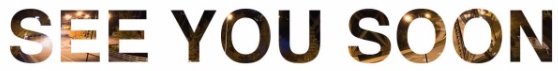